Бюллетень
об исполнении
консолидированного бюджета
Миорского района
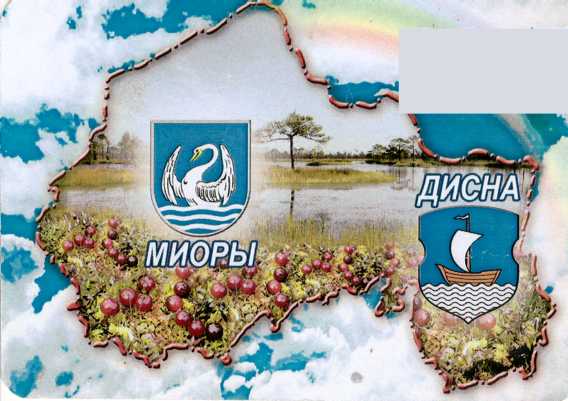 За 9 месяцев
2022 года
Состав местных бюджетов Миорского района
Структура собственных доходов консолидированного бюджета Миорского района в разрезе бюджетов за 9 месяцев 2022 года
процент
Структура собственных доходов бюджета Миорского районаза 9 месяцев 2022 года
Состав доходов местных бюджетов Миорского района
проценты
Консолидированный бюджет района за 9 месяцев 2022 года исполнен по доходам в сумме 36339,7 тыс. рублей, по расходам – 34369,4 тыс. рублей, с превышением доходов над расходами (профицит) в сумме 1970,3 тыс. рублей. 
        Поступления по собственным доходам местных бюджетов Миорского района составили 14017,2 тыс. рублей или 102,3 процента к уточненному плану. Налоговые доходы поступили в сумме 12718,0 тыс. рублей, неналоговые доходы –  1299,2 тыс. рублей.
       Безвозмездные поступления из республиканского и областного бюджетов в структуре доходов бюджета района составили 61,4 процента или 22322,5 тыс. рублей. 
        Расходы консолидированного бюджета района за 9 месяцев 2022 года профинансированы в сумме 34369,4 тыс. рублей или 87,53 процента к плану              9 месяцев. В объеме расходов бюджета района средства, предусмотренные на  текущие расходы, составляют  33460,2 тыс. рублей или 97,4 процента всех расходов, из них расходы на выплату заработной платы с начислениями на нее, трансфертов населению, расчеты за лекарственные средства, продукты питания, коммунальные услуги, субсидирование жилищно – коммунальных услуг населению, расчеты за топливо, отпускаемое населению,  обслуживание долга – 30561,6 тыс. рублей или 88,9 процента. Расходы капитального характера профинансированы в сумме 907,7 тыс. рублей или 2,6 процента всех расходов.
Состав расходов консолидированного бюджета по функциональной классификации
Образование
12903,3 тыс.рублей
Социальная политика
1937,1 тыс.рублей
Здравоохранение
9783,8 тыс.рублей
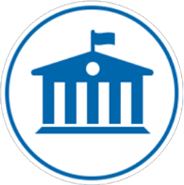 Государственные органы общего назначения
2739 тыс.рублей
Национальная экономика
1003,5 тыс.рублей
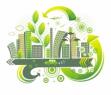 Обслуживание долга органов местного управления и самоуправления
339,5 тыс.рублей
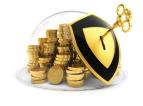 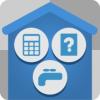 Жилищно-коммунальные услуги, жилищное строительство
2651,2 тыс.рублей
Национальная оборона
12,3 тыс.рублей
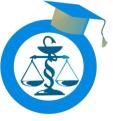 Физическая культура, спорт, культура и средства массовой информации
1916,5 тыс.рублей
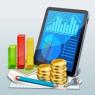 Расходы по другим разделам
1083,2 тыс.рублей
Экономическая классификация консолидированного бюджета